Geographic information
Made by: Jennifer, Amelda & Dinanda
Table of contents
The Netherlands
Laren Gld
Apeldoorn
Deventer
Map of Europe
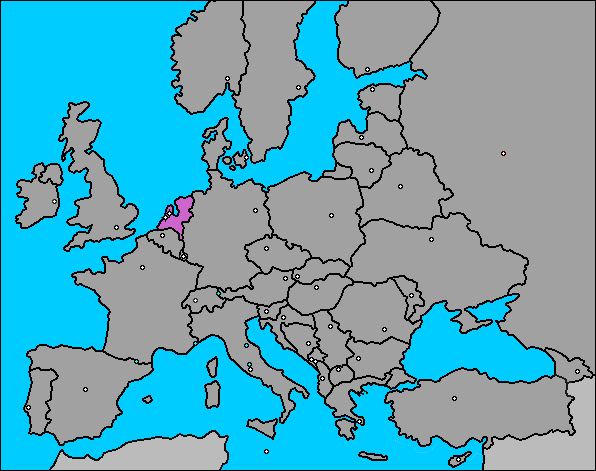 Map of the Netherlands
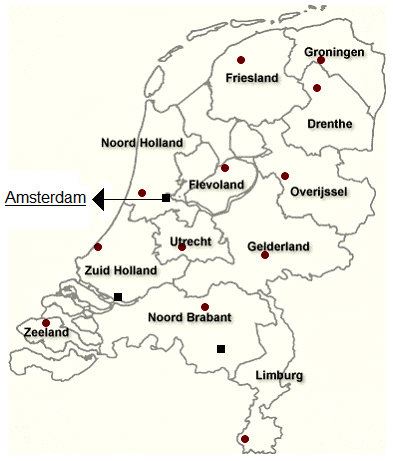 Population:

16.7 million
Language:

 Dutch
The Dutch weather
Cool summers
Soft winters
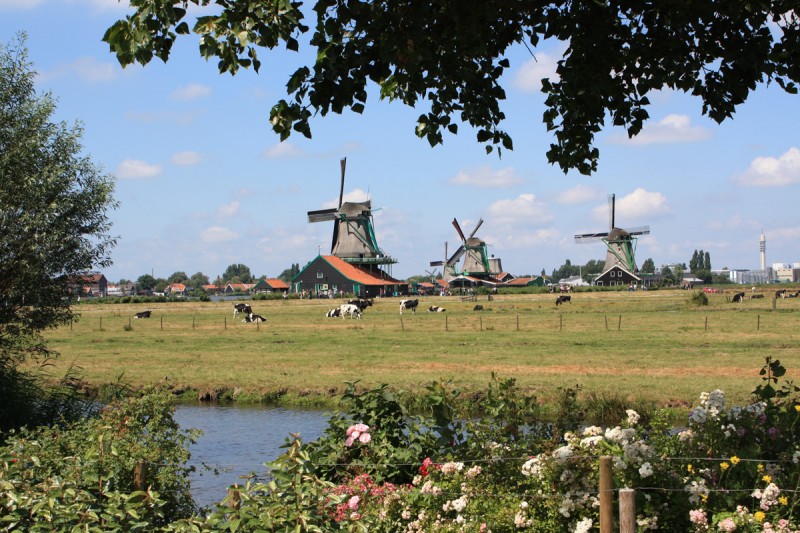 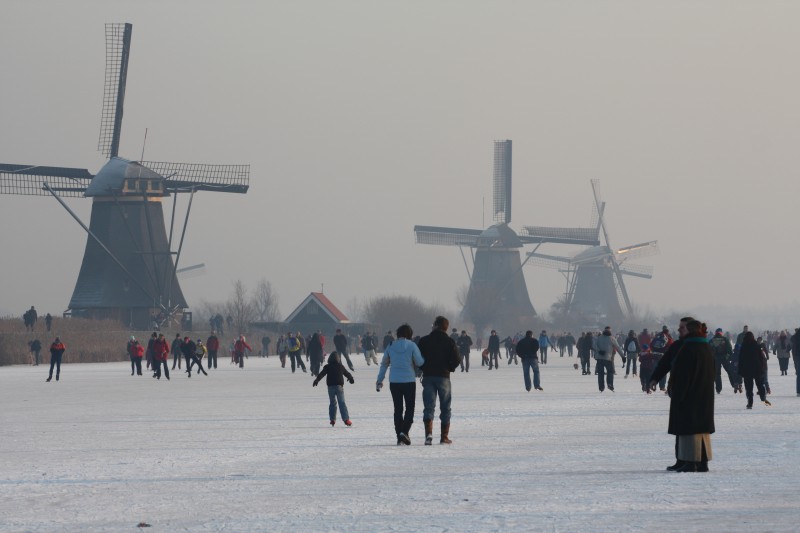 Sea climate
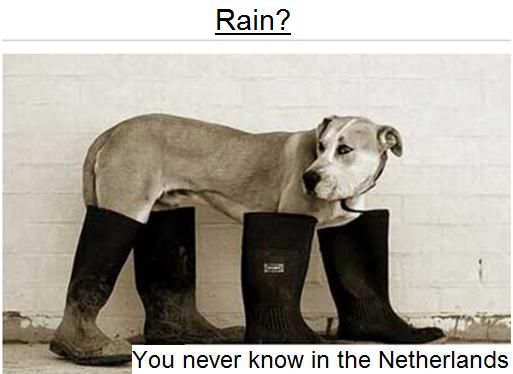 Laren Gld.
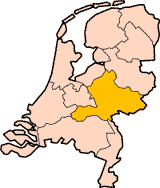 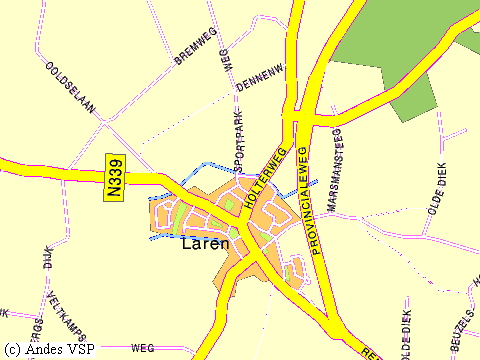 Population: 4000
Laren Gld
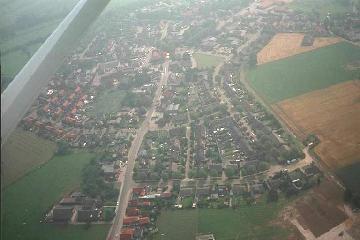 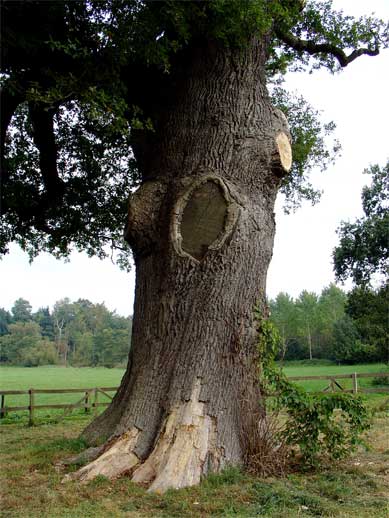 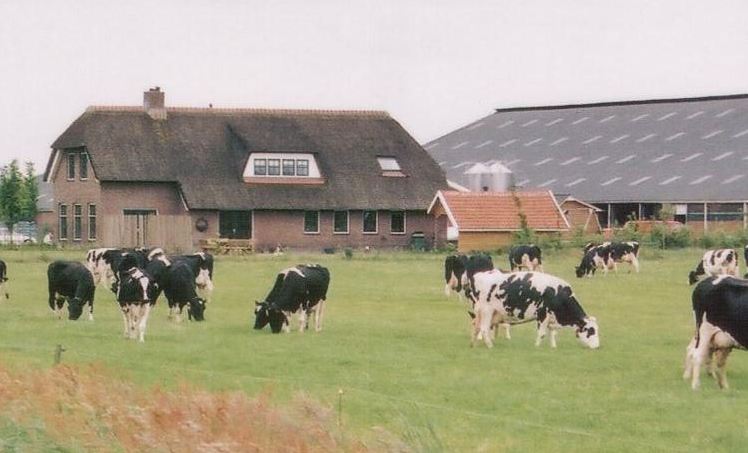 Apeldoorn
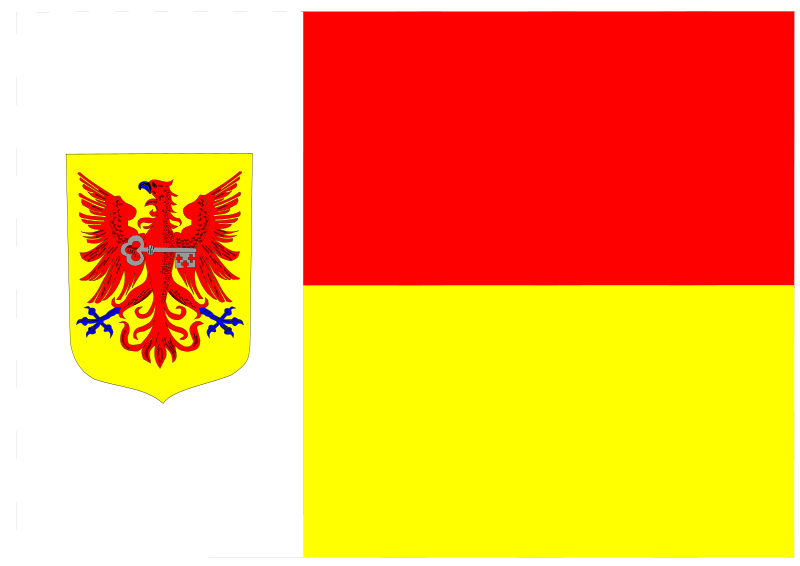 City hall
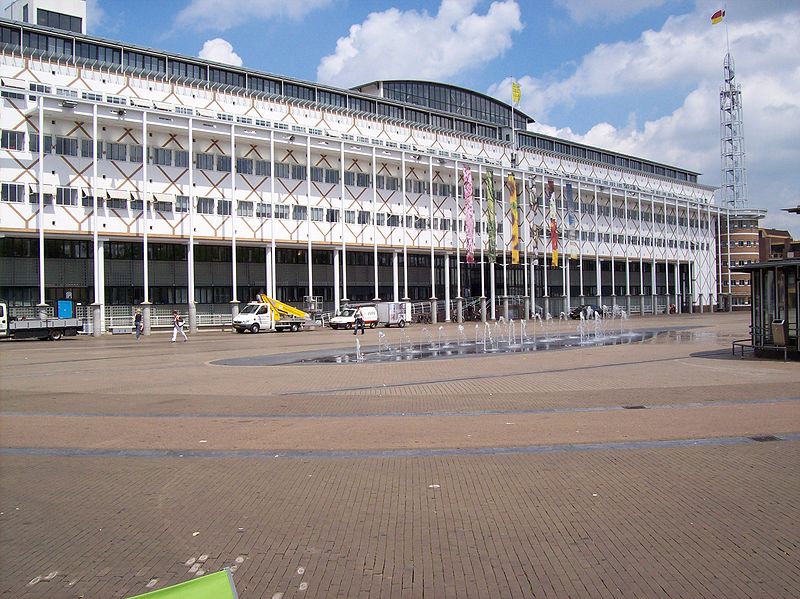 Flag of Apeldoorn
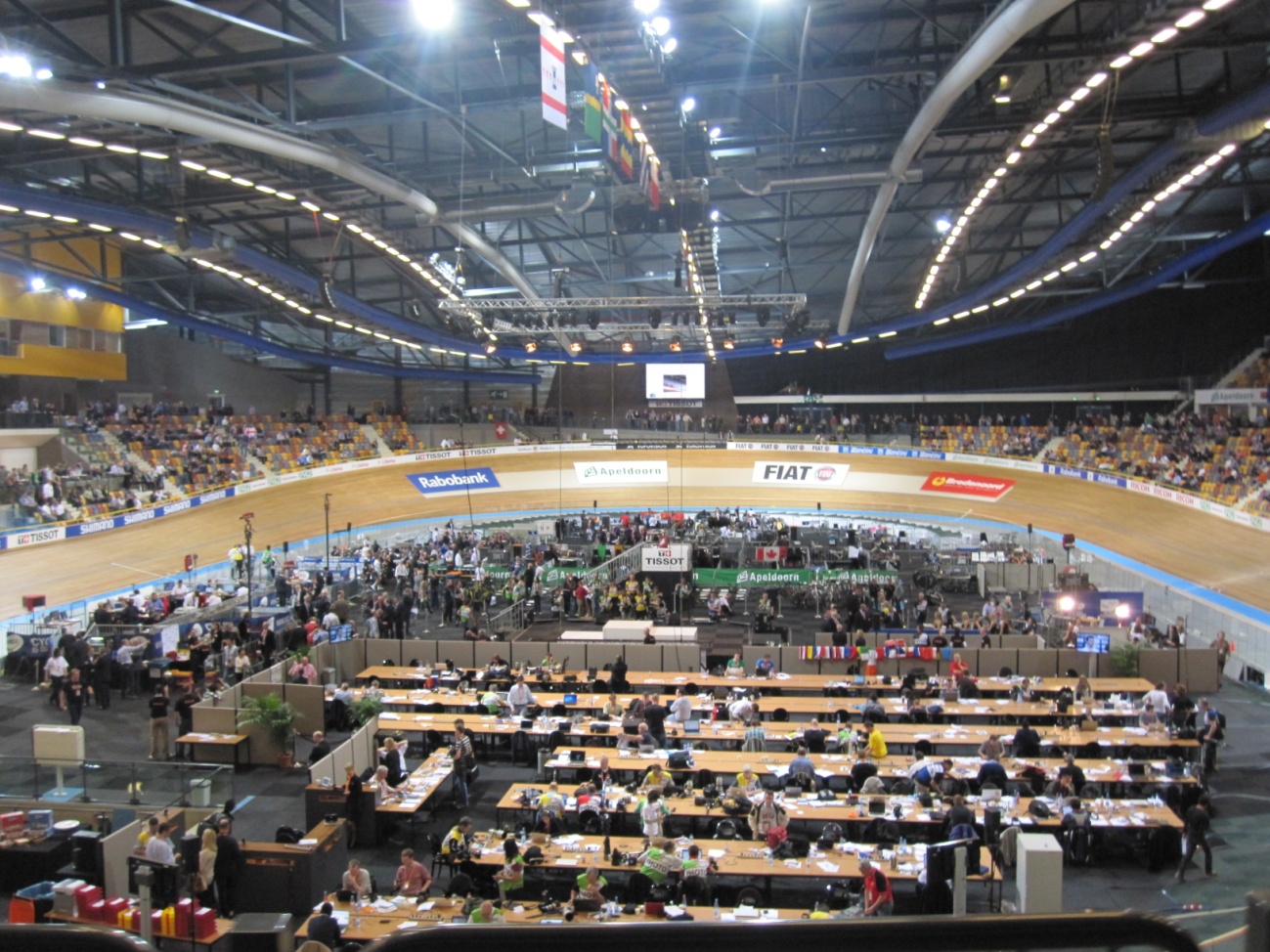 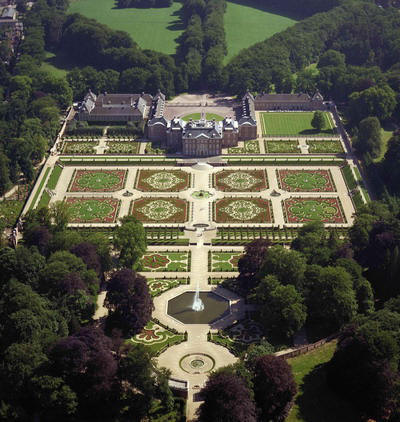 UCI Track Cycling World Championships at Omnisport
Royal palace
Deventer
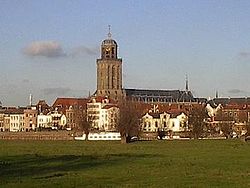 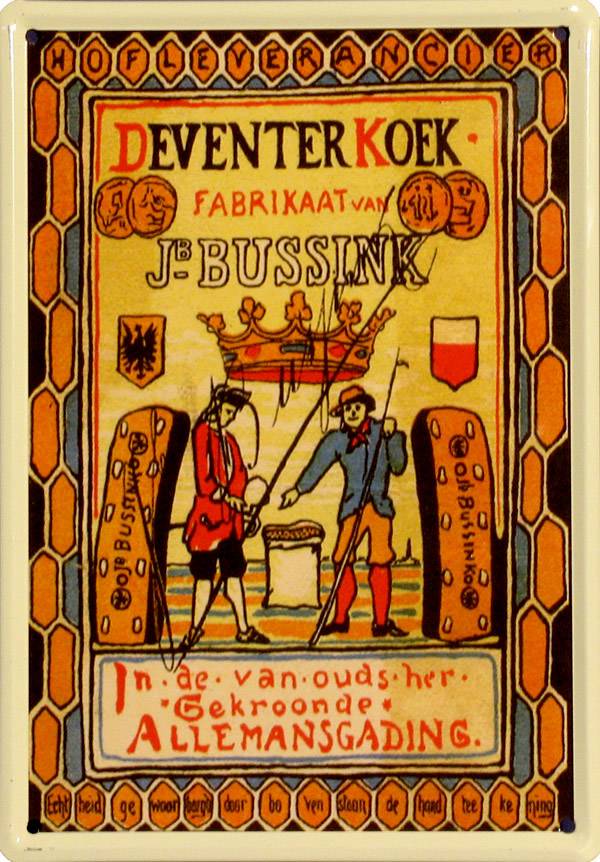 The bookfair
The Charles Dickens festival
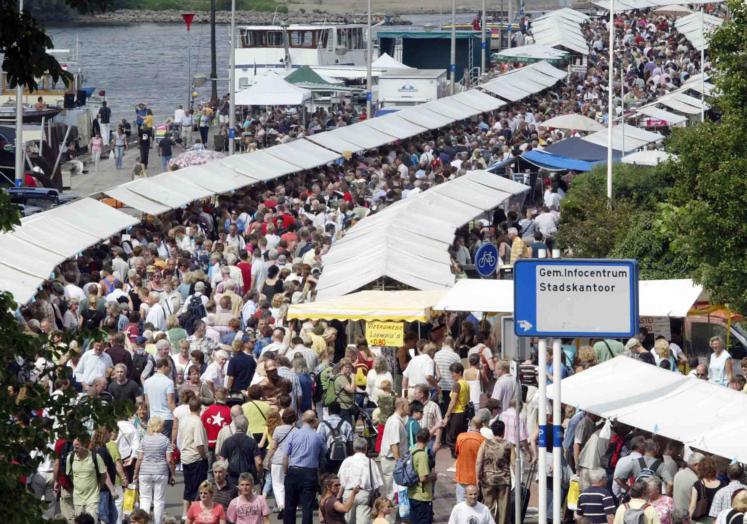 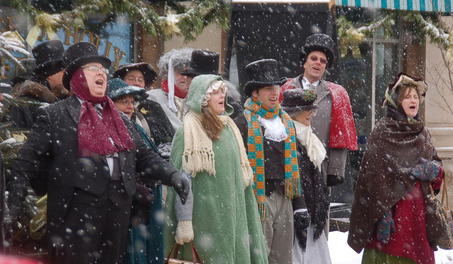 Deventer on stillts
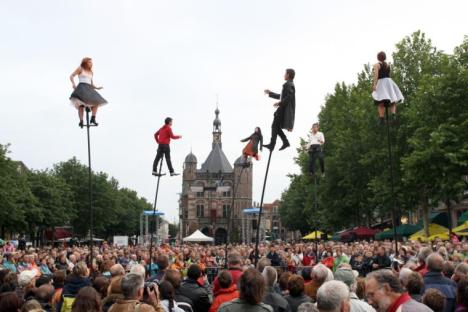 http://www.youtube.com/watch?v=hC3cCGScIRA
Economical information
Made by Amber and Patricia
Teenagers unemployment
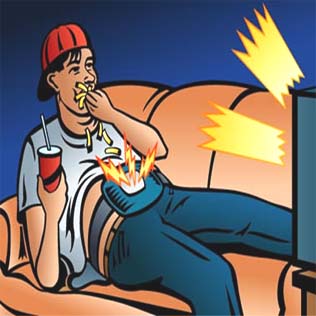 Side job
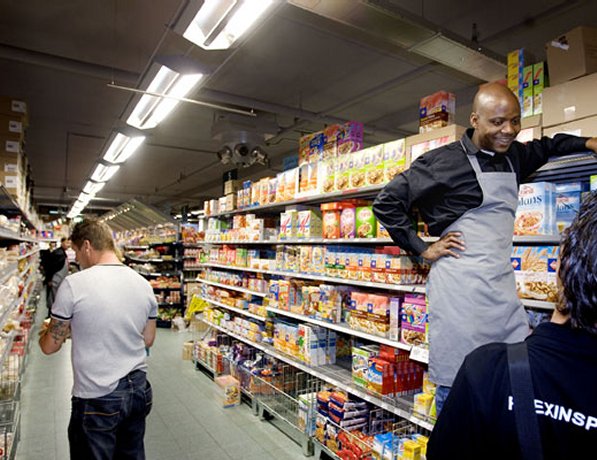 Health incurance act.
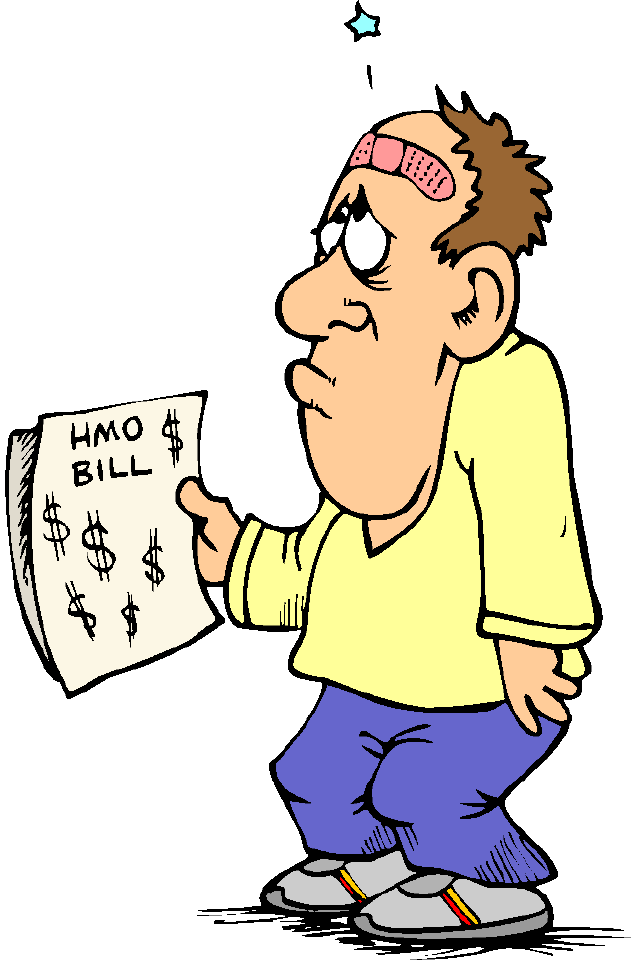 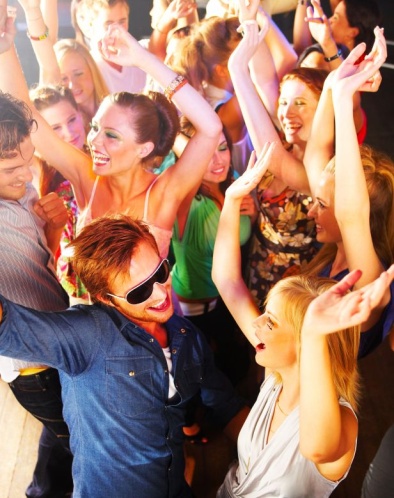 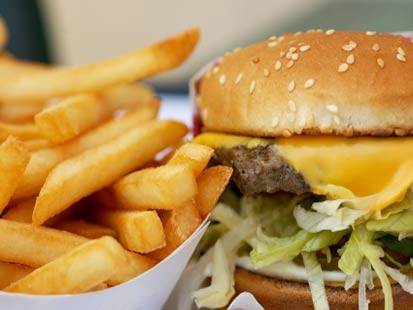 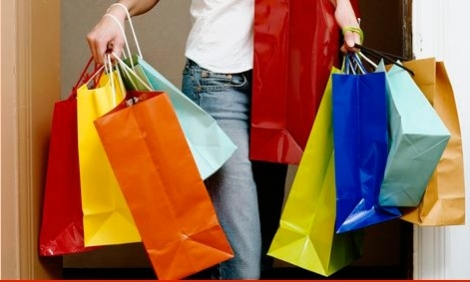 Student grant
Bye bye guilder!!!
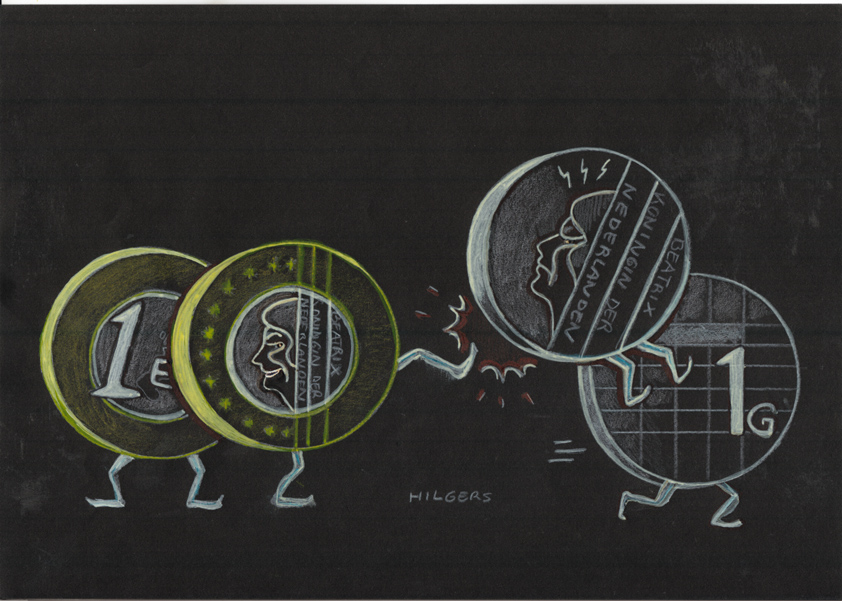 Go Holland!!!
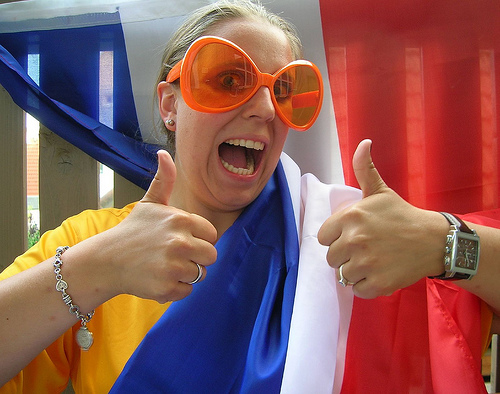 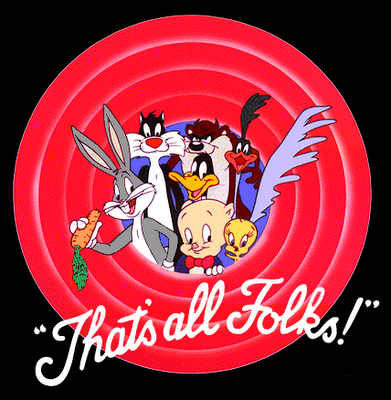